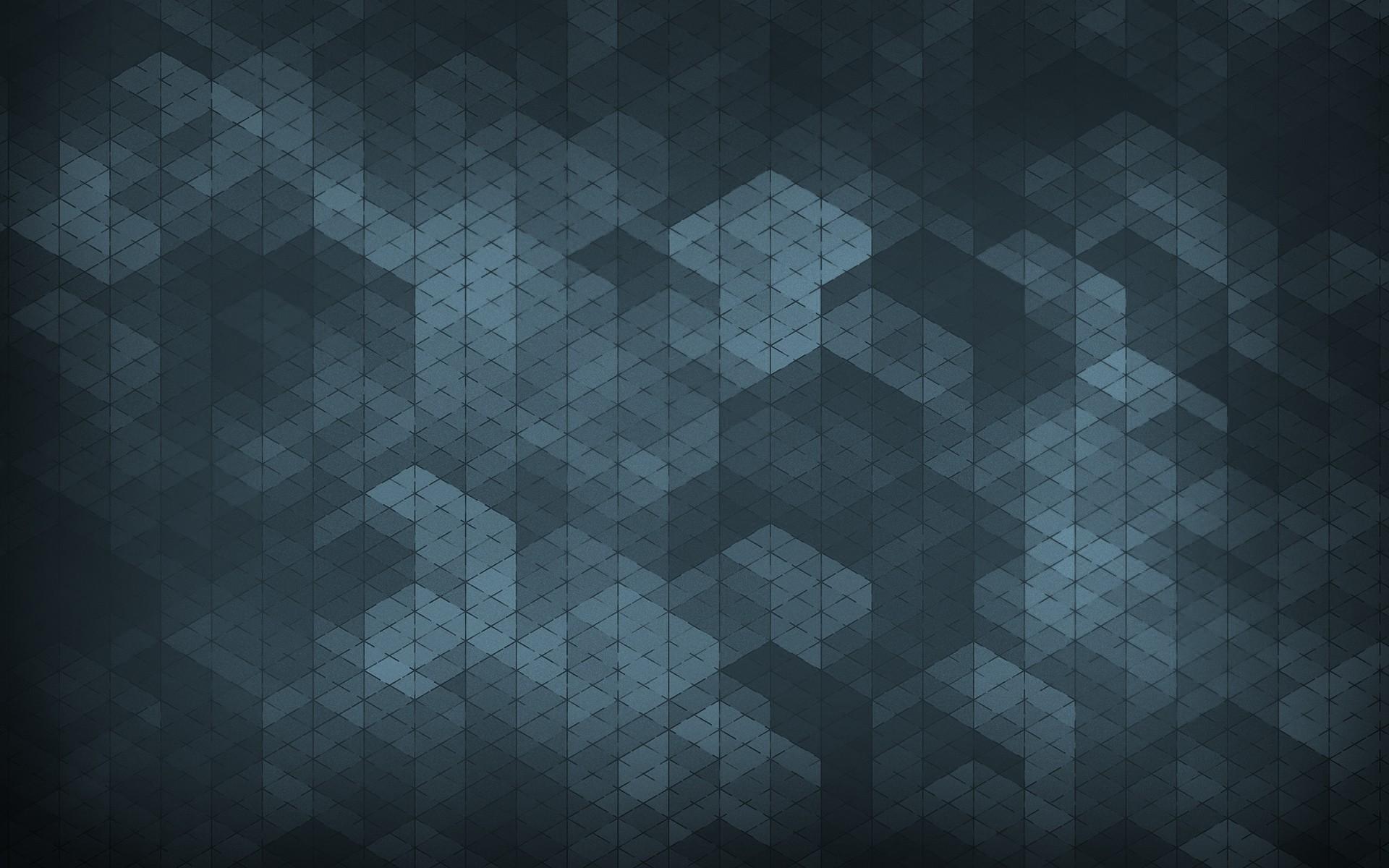 How to Create Information
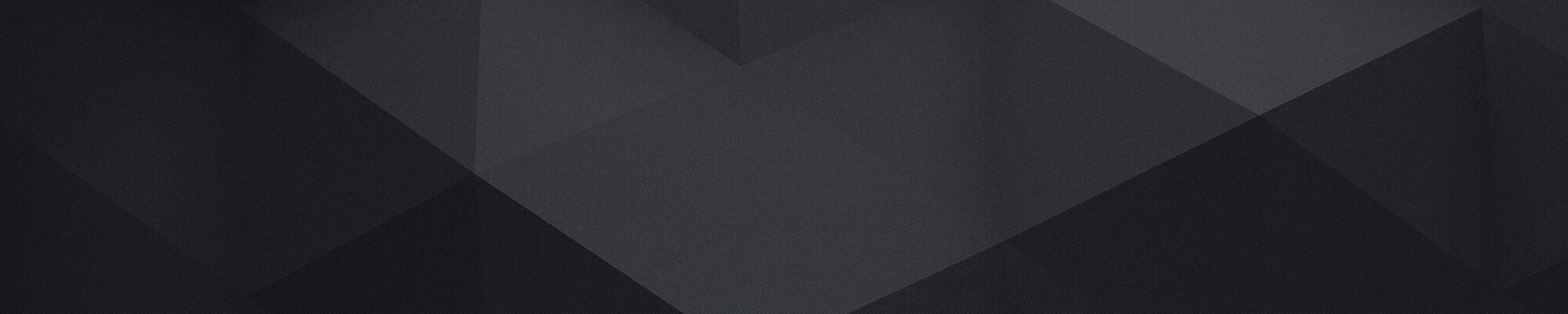 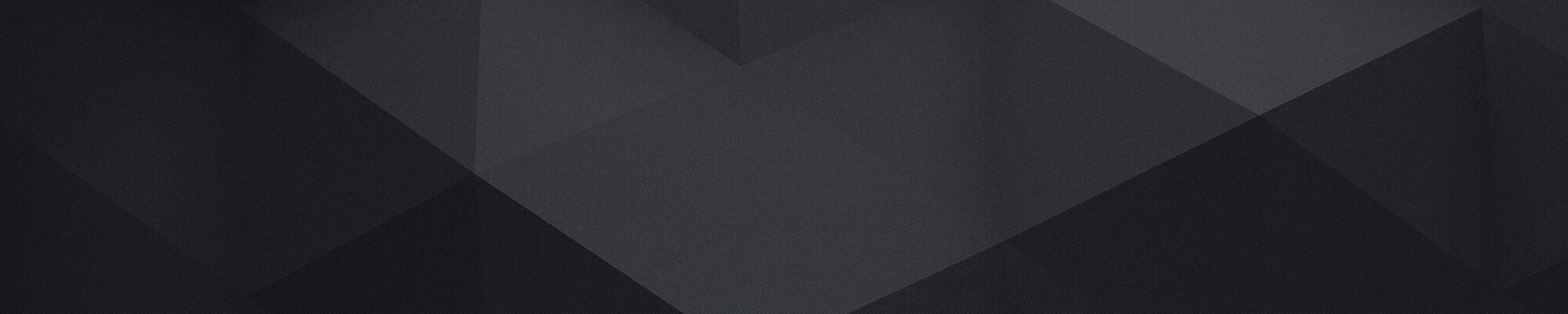 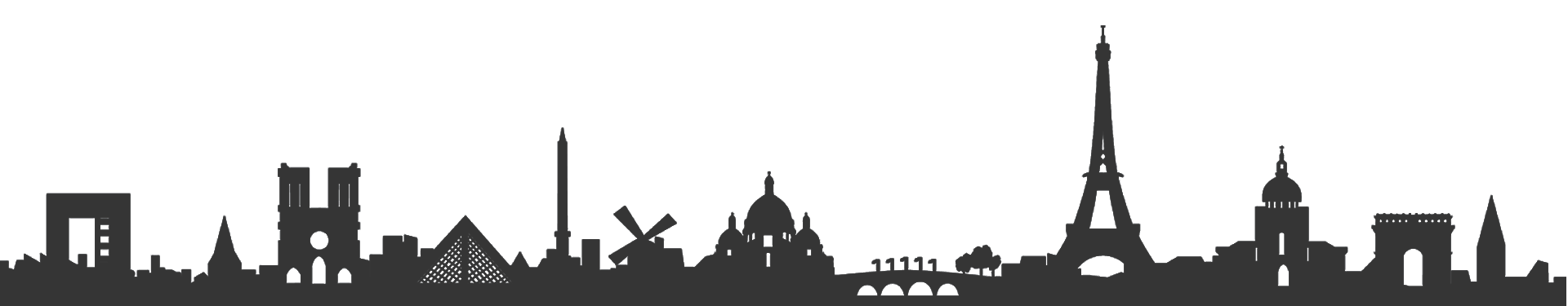 HOME WORK
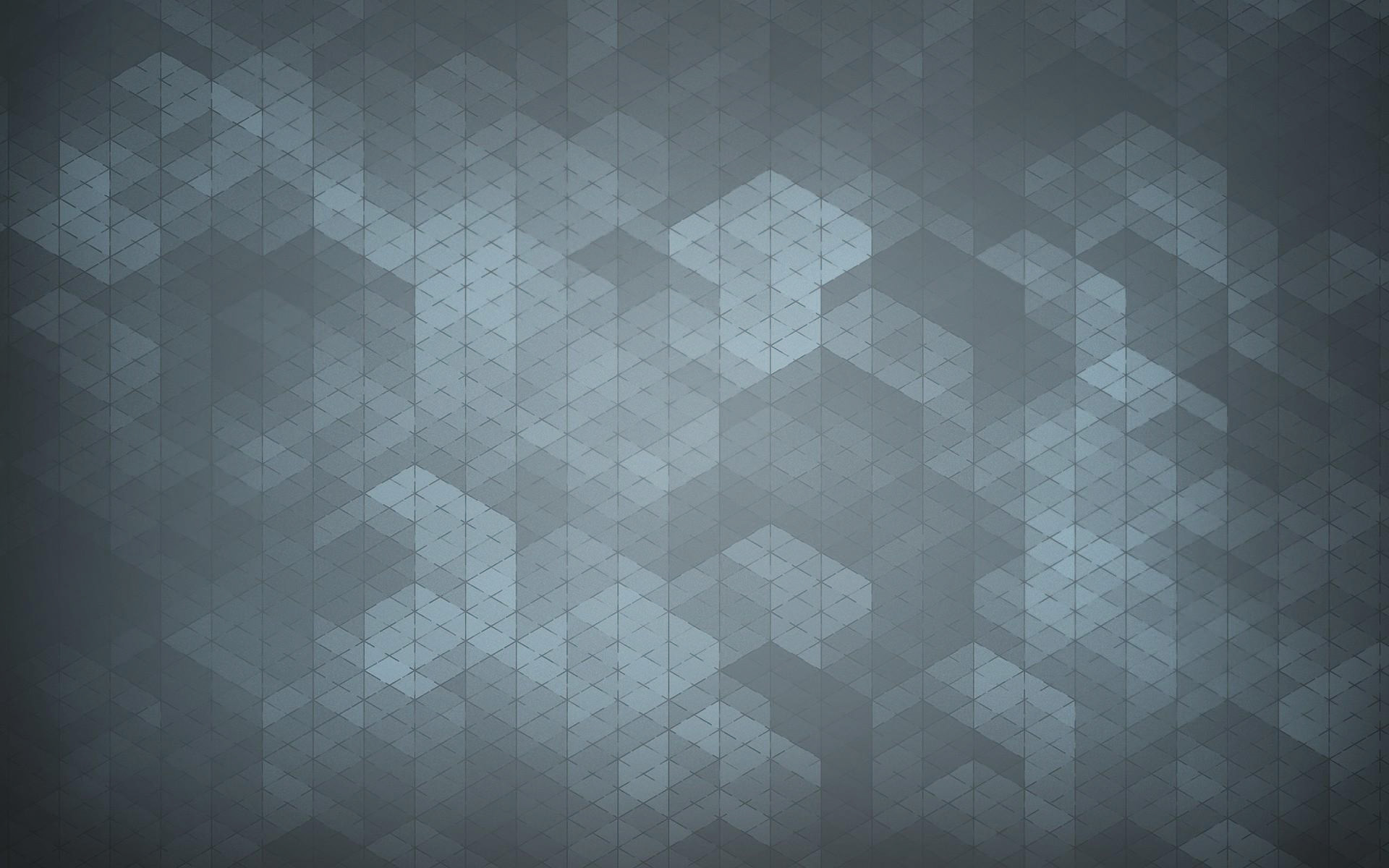 CONTENTS
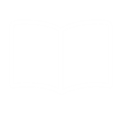 SHANNON WEAVER MODEL
MAIN ELEMENTS OF THE COMMUNICATION PROCESS
Create Information
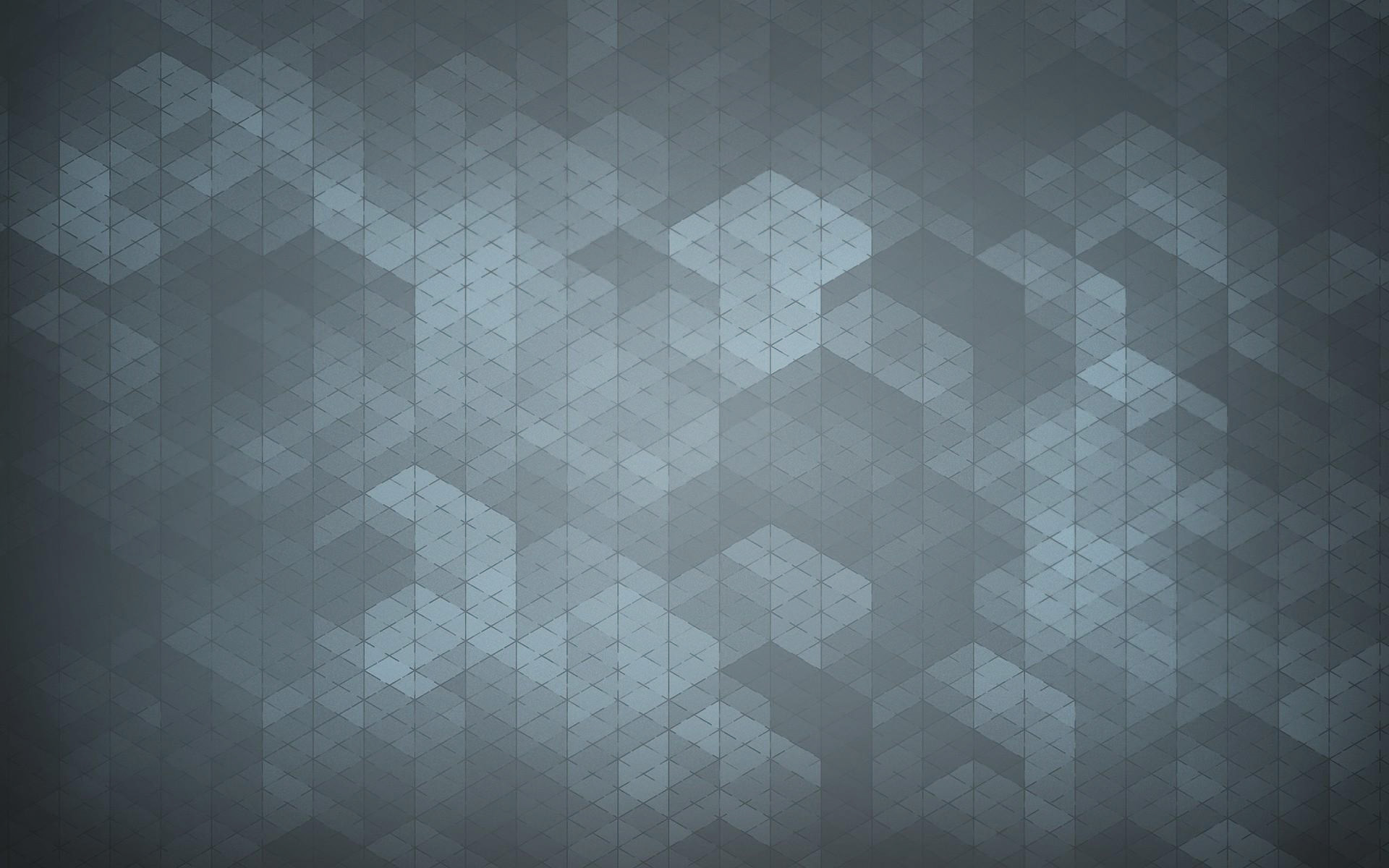 PPT模板下载：www.1ppt.com/moban/     行业PPT模板：www.1ppt.com/hangye/ 
节日PPT模板：www.1ppt.com/jieri/           PPT素材下载：www.1ppt.com/sucai/
PPT背景图片：www.1ppt.com/beijing/      PPT图表下载：www.1ppt.com/tubiao/      
优秀PPT下载：www.1ppt.com/xiazai/        PPT教程： www.1ppt.com/powerpoint/      
Word教程： www.1ppt.com/word/              Excel教程：www.1ppt.com/excel/  
资料下载：www.1ppt.com/ziliao/                PPT课件下载：www.1ppt.com/kejian/ 
范文下载：www.1ppt.com/fanwen/             试卷下载：www.1ppt.com/shiti/  
教案下载：www.1ppt.com/jiaoan/        PPT论坛：www.1ppt.cn
SHANNON WEAVER MODEL
Noun explanation
Shannon Weaver model describes the process of electronic communication.
 In this mode, propagation is described as a linear one-way process, including six factors: 
information source, transmitter, channel, receiver, information receiver and noise. 
The transmitter and receiver here play the role of coding and decoding.The first part of
 it is the information source. The information is sent by the information source, and then
 the transmitter converts the information into a transmissible signal. After transmission, 
the receiver restores the received signal to a message and transmits it to the destination. 
In this process, the information may be interfered by noise (for example, when watching 
radio and TV programs, the antenna reception function is not good, the TV signal is weak
 but the non TV signal is too strong, resulting in the image is not clear; the light in the 
classroom is too strong, affecting the clarity of the projection image displayed on the 
screen; the conversation in the aisle outside the classroom is too loud, affecting the 
classroom teaching and learning All of these can be regarded as the influence of noise,
 resulting in some attenuation and distortion.
background
The first model of communication process in Shannon Weaver model was proposed
 by ClaudeShannon of Bell Telephone laboratory. At first, because of Shannon's working 
background, he was only interested in the technology of communication. 
Later, he worked with Warren weaver to study, which made the model more widely used 
in other communication issues, commonly known as Shannon Weaver's communication 
mode. Although many communication modes have been developed later, 
Shannon Weaver model enables us to identify and analyze the important stages and 
elements of communication process, so it is very useful.
application
Shannon Weaver model provides an important inspiration for the further study of 
communication process.
1、The concept of noise is introduced, which shows that the propagation is not carried out 
in a closed vacuum;
2、Through the analysis of some technology and equipment links, it improves the
 communication scholars' understanding of the role of information technology in the 
process of communication;
3、It lays a foundation for investigating the communication process with the method of 
combination of Arts and science
SHANNON WEAVER MODEL
Receiver
Information
Source
Noise
Source
Transmitter
Destination
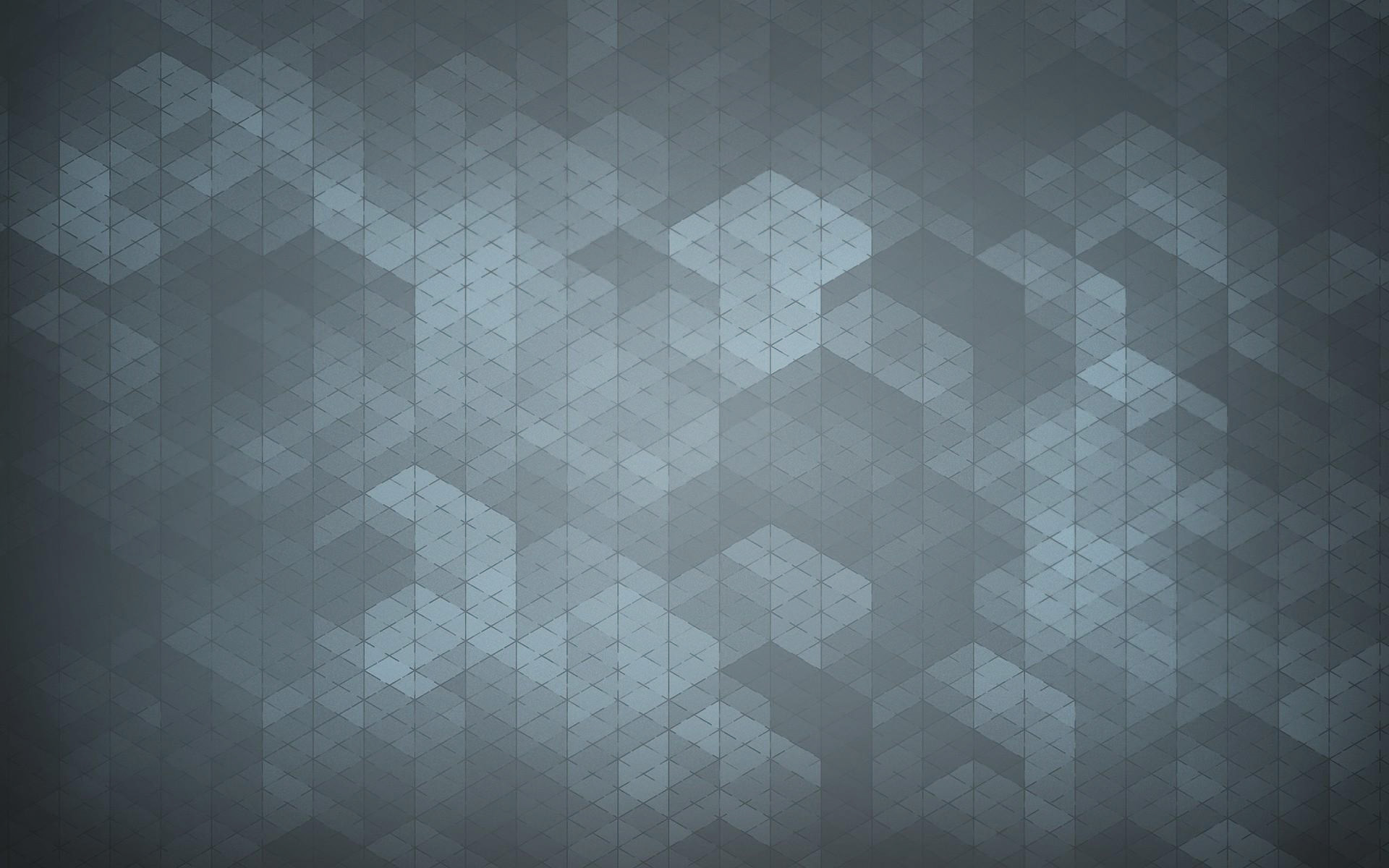 MAIN ELEMENTS OF THE COMMUNICATION PROCESS
COMMUNICATION PROCESS
A channel – is the means by which a message is transmitted from source to recipient.
Coding and Decoding,The purpose of the coding is to bring the intention (idea) of the sender to the recipient; providing such interpretation of the message by the recipient that is adequate to the sender's intention.
Recipient - the one (or those) to whom the message is addressed
Feedback - recipient response to source message
The message - is already meaningful and appropriately (using the language and other sign systems) encoded information.
The source - (sender of the message) is individual individuals, groups of people, and public institutions.
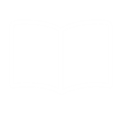 Create Information
Create Information
The sender sends the message by encoding
a signal to adjust the channel
1
2
3
Create Information
4
Avoid noise interference
Recipient adjustment signal
Create Information
Receiver decodes received message
Feedback from receiver to sender
5
6
7
Create Information
Finish The Create Information
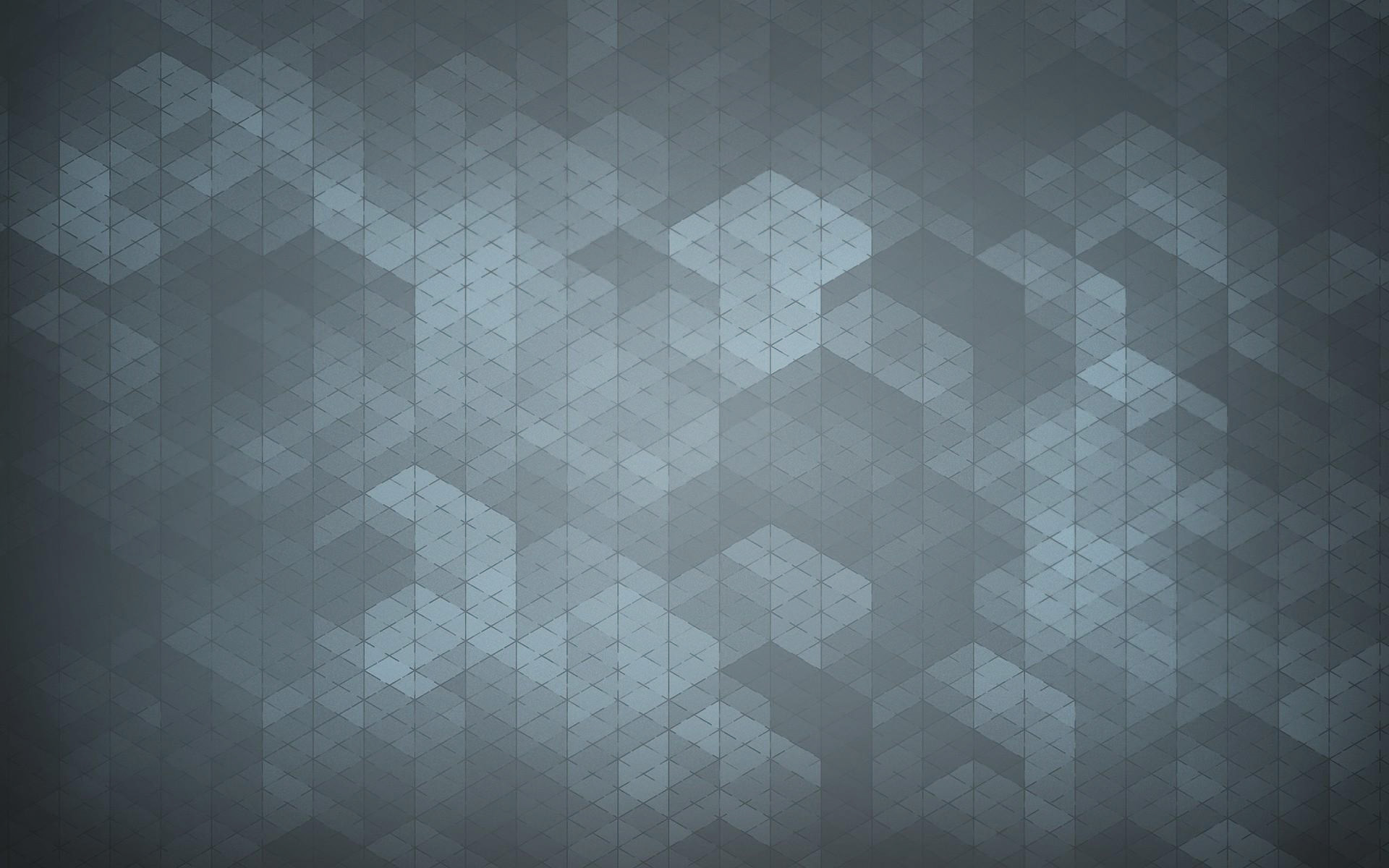 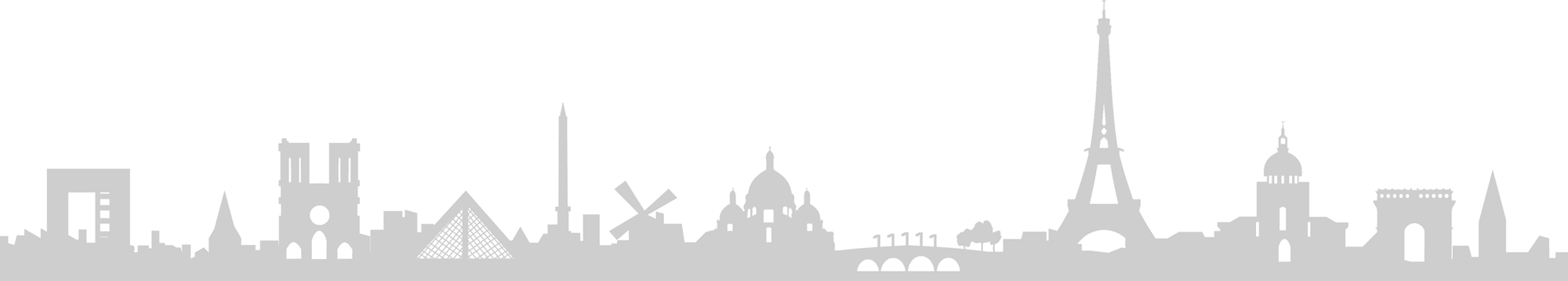 Thank you teacher!
Team members:
1. Sun Chang Ming+Owen 
2.Hu Xiao+barry
3. Li Chuang+Thor
4. Guo Song+Ade5.Chu Honggui+Hogen
6 Liu yang+Tom
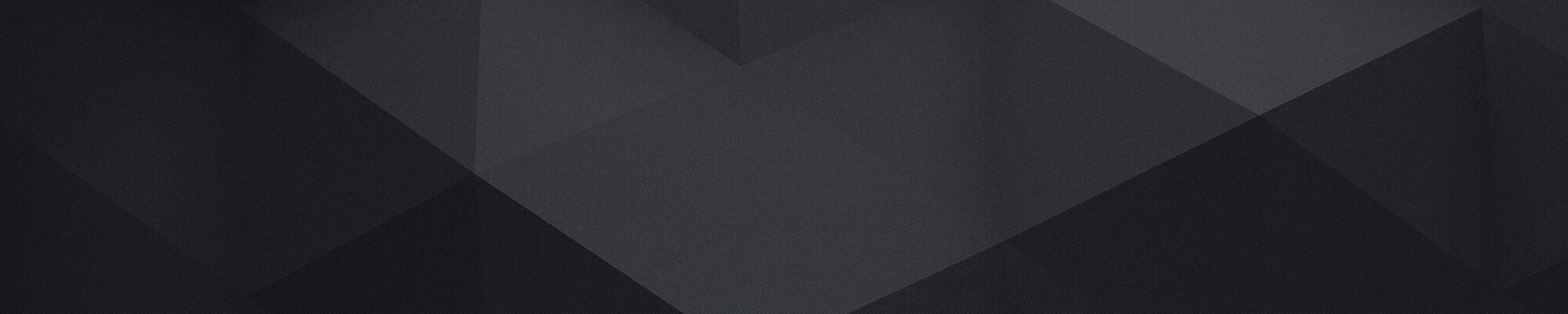